محاضرة بعنوان :شروط كتابة الدراسات النظرية وأهمية الدراسات السابقة
ضمن مادة كتابة البحث العلمي / الماجستير
                       2020
                        اعداد 

         أ.د نهاد محمد علوان
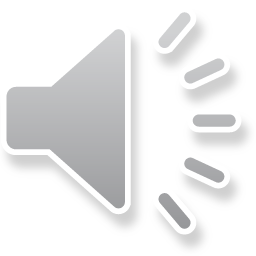 ثبت محتويات المحاضرة :
محتويات الباب الثاني .
مفهوم الدراسات النظرية .
شروط كتابة الدراسات النظرية .
أخطاء كتابة الإطار النظري .
مفهوم الدراسات السابقة .
فوائد الدراسات السابقة .
عدد الدراسات السابقة .
كيفية كتابة الدراسات السابقة .
مناقشة الدراسات السابقة .
أخطاء تتعلق بمراجعة الدراسات السابقة .
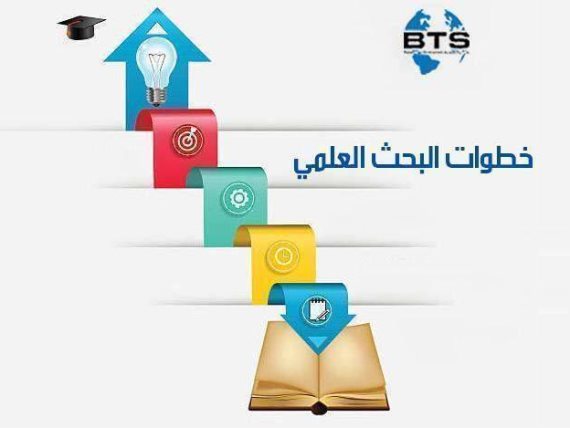 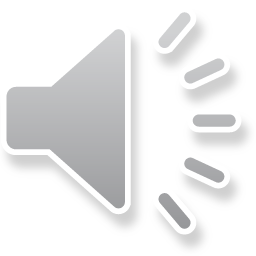 2- الدراسات النظرية والدراسات السابقة(المشابهة( :٢-١ الدراسات النظرية :-
مفهومها : نقصد بالدراسات النظرية هي معلومات مرتبة ومنسقة من قبل الباحث تخص موضوع بحثه والتي تدعم بالمصادر والمراجع ذات الصلة بها. والغرض من هذا الموضوع (الدراسات النظرية ) هو توضيح للقارئ بعض الفقرات الغامضة أو المعلومات الجديدة الغير واردة في المصادر أو المراجع أو
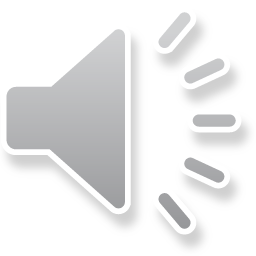 شروط كتابة الدراسات النظرية : -
1 -أن تكون مواضيع جديدة وبعضها من تأليف الباحث وليس نقلا فقط من المصادر. 
2- أن تكون موجزة ومفهومة ولا إسهاب غير مقبول .
3- الدقة في اقتباسها وتدوينها مع مصادرها .
4 -أن تكون الموضوعات متسلسلة وأفضل شكل لها أن تدرج حسب وردها في عنوان البحث .
5- لابد من وجود وجهات نظر لباحث عند الاقتباس ووضع تعريفات إجرائية له وهذا يعطي دلالة لقوة الباحث العلمية وقدرة في فهم بحثه ومعالجة مشكلة البحثية.
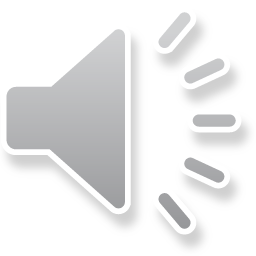 ٥ -الاعتماد على المصادر والمراجع الحديثة ولا باس أن يستعين الباحث بشبكة الانترنيت. 
٦ -تسلسل كتابة كل موضوع ويكون كما يلي 
المفهوم .
التعريف ، ويكون هناك أيضا تعريف إجرائي للباحث ..
الأهمية
الأنواع .
رأي الباحث يدخل في كل فقرة من الفقرات السابقة.
أن ما يكتبه الباحث يجب أن يقتنع به قناعة تامة ويعرف المصدر الذي اقتبس منه ولا يجعل كتابته بشكل مبهم لا وضوح فيه  ، ويجب أن يراعي الباحث أثناء كتابته للدراسات النظرية بأن لا تكون طويلة جدا" بحيث تشمل صفحات كثيرة وكأن الباحث يؤلف كتابا ولاتكون قصيرة جدا" ومختصرة بحيث لا تغطي ما يحتويه عنوان البحث بل يجب أن يكون هناك تنسيقا "بين العنوان ومحاور الباب النظري وكذلك تنسيق صحيح مع محتويات وأبواب الرسالة الأخرى .
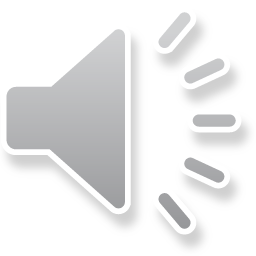 أخطاء في كتابة الإطار النظري :-
أن يتبع الباحث طريقة القص واللصق  جزء من هنا وجزء من هناك وإشارة للمرجع دون أي ترابط أو منطق يدل على فهم وتمكن الباحث مما يكتبه وقد يؤدي ذلك إلى تضخم الإطار النظري دون داع .
أن يلتزم الباحث بأسلوب واحد في عرض ما يقدمه من أدبيات ودراسات ، فيبدأ كل فقرة بنفس الجملة ويعطي مساحة متماثلة لكل موضوع وهذا غير مطلوب حيث تختلف أهمية كل موضوع ومدى ارتباطه بالبحث .
أن يبالغ في الاقتباسات فلا شيء أكثر مللاً للقارئ واقل متعه من أطار النظري عبارة عن اقتباسات يربطها الباحث بجملة أو جملتين ويكرر نفس الأسلوب ، ونظراً لان هذه الاقتباسات من مصادر مختلفة ولكتاب مختلفين وكتبها أصحابها كل بأسلوبه الخاص تكون النتيجة كلاماً متفككاً وصعب القراءة والفهم وغير ذي جدوى للباحث .
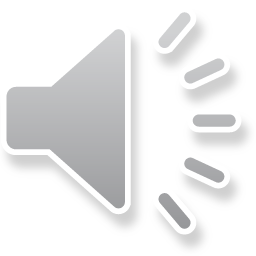 2 - 2 الدراسات السابقة(المشابهة( أولا : -  مفهوم الدراسات السابقة والمشابهة والمرتبطة :-
الدراسات السابقة : ونقصد بها هي تلك الدراسات التي سبق كتابتها والتي تحتوي على معلومات أو معارف مرتبطة بمشكلة البحث . والغرض من تدوينها وتحليلها لعدم تكرارها أو دراسة مشكلة بعينها سبقت دراستها وبحثها بالإضافة إلى إتاحة الفرصة أمام الباحث لتصميم بحثه نحو الأفضل .
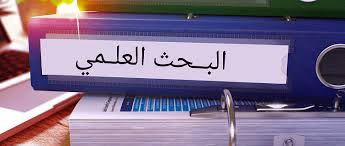 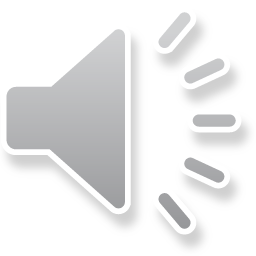 والدراسات السابقة 
تعني أيضا" دراسة نفس المتغيرات التابعة والمستقلة وفي نفس الفعالية الرياضة . لكن هناك مبررات إعادة دراسة تلك المشكلة كأن تكون مضى عليها ما لا يقل عن خمس سنوات واستجدت اختبارات أو ظروف أخرى استدعت دراسة نفس المشكلة. أو اختلاف العينة أو الظروف المكانية شرط أن توجد تبريرات لإعادة دراسة تلك المشكلة .
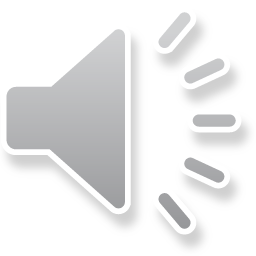 أما الدراسات المشابهة : 
تعني دراسة مشكلة مشابهة للمشكلة الحالية في بعض المتغيرات كأن تكون استعمال المتغير المستقل نفسه على متغيرات تابعة مختلفة وفي فعالية أخرى . أو متغير مستقل مختلف على متغيرات تابعة مشابهة لنفس الفعالية أو فعالية رياضية أخرى. إذا تكون مشابهه أما في المتغيرات المستقلة أو المتغيرات التابعة أو في الفعالية الرياضية .أما كلمة دراسات مرتبطة هي الأفضل عندما نأخذ دراسات مشابهه ودراسات سابقة.
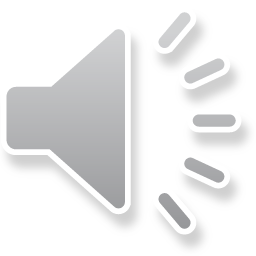 ثانيا : - فوائد الدراسات السابقة - :
تمكن الباحث من معرفة المشكلات التي تم حلها من قبل والمشكلات التي ما زالت بحاجة إلى دراستها.
توضح للباحث مستوى معالجة المشكلة التي يدرسها ،هل تم معالجتها بشكل نهائي أو جزئي  ليتجنب الاستمرار في إجراء هذا البحث .
تساعد الباحث في معرفة الأساليب والطرائق الجديدة لمعالجة مشكلة بحثه. 
تمكن الباحث من التعرف على المصادر الحديثة والمتنوعة وطريقة المعالجات الإحصائية ذات العلاقة ببحثه والتي يمكن الاستفادة منها .
تجنب الباحث الوقوع بالأخطاء السابقة وتفاديها. 
تولد للباحث أفكار جديدة لمعالجة مشكلة بحثه. 
تساعد الباحث في تحليل ومناقشة نتائج بحثه على ضوء نتائج الدراسات السابقة . والتي قد تتفق أو تتعارض مع نتائج بحثه .
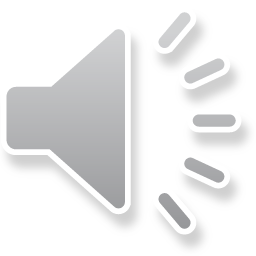 ثالثا :-  عدد الدراسات السابقة (المشابهة) :-
يكون عدد الدراسات التي سوف تُعتمد هي تلك الدراسات ذات النوعية مشابها وجودتها ودرجة ارتباطها بصورة دقيقة بمشكلة البحث .

. وقد يتبادر لذهن بعض الباحثين إن العدد الكبير من الدراسات السابقة هو دليل على قيمة بحثهم وهذه نظرية خاطئة لان هناك العديد من البحوث الجديدة والمهمة التي لم تطرق سابقا ومن النادر الحصول لها على دراسات سابقة .
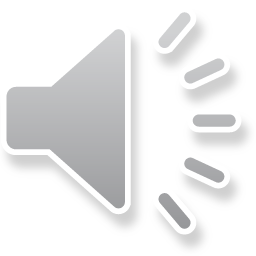 رابعا : - كيفية كتابة الدراسات السابقة :
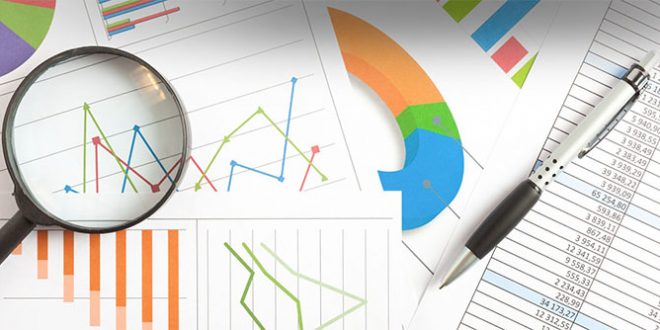 طريقة التلخيص للدراسات    .
طريقة التسلسل التاريخي.
طريقة الموضوعات . 
طريقة المفاهيم العامة .
طريقة المقارنة بين المتشابهات والاختلافات . 
طريقة التصنيف بناء على منهجية البحث .
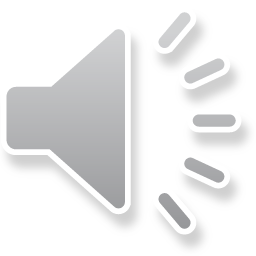 من المعتمد في بحوث الجامعات العراقية وبالخصوص التربية الرياضية يتم تدوين بعض المعلومات من الدراسات السابقة لغرض توضيحها للقارئ وبيان مدى قربها وبعدها من دراسته وهذه المعلومات هي
  1-( أسم الباحث ، السنة ) .
2-عنوان البحث .
3-أهداف البحث .
4-منهج البحث .
5-عينة البحث .
6-إجراءات البحث بشكل موجز .
7-أهم الاستنتاجات التي خرج بها الباحث .
8-يدون في الهامش المصدر الذي أخذت منه الدراسة السابقة .
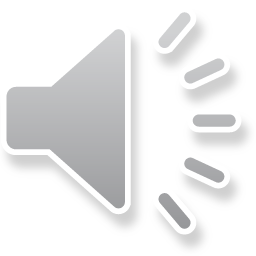 خامسا : مناقشة الدراسات السابقة
عند القيام بالاطلاع على إحدى الدراسات السابقة، يجب التركيز على خمس من النقاط الرئيسية في تلك الدراسة كما يلي:
-النقد المُتعلق بالمحتوى .
النقد المتعلق بالمنهجية .
-النقد المُتعلق بعينة الدراسة .
-النقد المتعلق بالمصداقية .
-النقد المتعلق بالنتائج.
مناقشة الدراسات السابقة تكون ( بذكر أوجه التشابه والاختلاف مع الدراسات السابقة وكذلك ذكر أوجه الاستفادة من الدراسات السابقة ) .
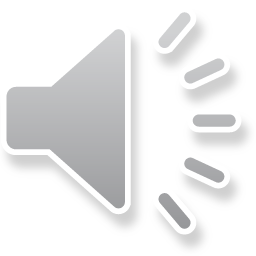 أخطاء تتعلق بمراجعة الدراسات السابقة مثل :-
مراجعة نوع محدد من الدراسات 
عرض الدراسات السابقة بطريقة عشوائية 
الثقة بنتائج الأبحاث السابقة 
عدم قدرة الباحث على الربط بين بحثه والدراسات السابقة 
تلخيص الدراسات السابقة بشكل كامل 
عدم قدرة الباحث على تصنيف الدراسات السابقة في ضوء معايير معينة 
ان يركز الباحث على نتائج الدراسات السابقة دون التعمق في فهم وتحليل منهج البحث والأدوات المستخدمة والأساليب الإحصائية المستخدمة .
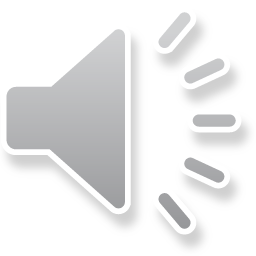 قد يجمع الباحث كل ما يرتبط ببحثه من بحوث ودراسات ونظريات على أساس انه يجمع كل ذلك ليضعه في فصل مستقل بعنوان الدراسات السابقة .
الا يرتب الباحث الدراسات السابقة بطريقة منظمة 
عدم قيام الباحث بالتعليق والتحليل للدراسات لسابقة 
الباحث يجب ان يعلق على الدراسات السابقة من حيث مدى ارتباطها او اختلافها عن دراسته وتحليل أسباب التشابه والاختلاف.
 عدم ذكر أوجه الاستفادة من الدراسات السابقة.
يجب أن يذكر كيف استفاد من الإطار النظري والدراسات السابقة في اختيار مشكلة البحث ومنهجه أو في بناء التصميم التجريبي وأدوات الدراسة أو حتى في اختيار عينة الدراسة.
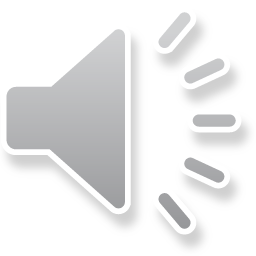 الإفراط في كتابة العناوين الرئيسية أو الفرعية.
بعض الباحثين يكتب عدد كبير من العناوين ويلاحظ إن المادة العلمية أو المحتوى تحت كل عنوان ضئيل 
الاقتصار على ذكر الدراسات التي تتفق نتائجها مع الدراسة الحالية.
يسرد بعض الباحثين فقط الدراسات التي اتفقت نتائجها مع نتائج دراسته، ولا يذكر تلك التي اختلفت 
مع نتائجها على الرغم من أن ذكر الدراسات التي لا تتفق مع دراسته يظهر مصداقية الباحث وموضوعيته ويفيده في تفسير نتائج دراسته.
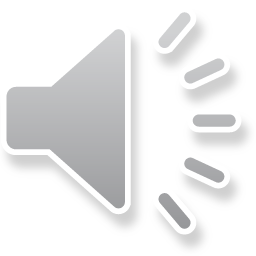 شكرا لأصغائكم 

مع امنياتي بالموفقة للجميع
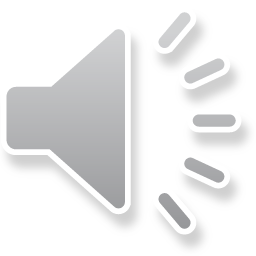